SOMATIC HYBRIDIZATION
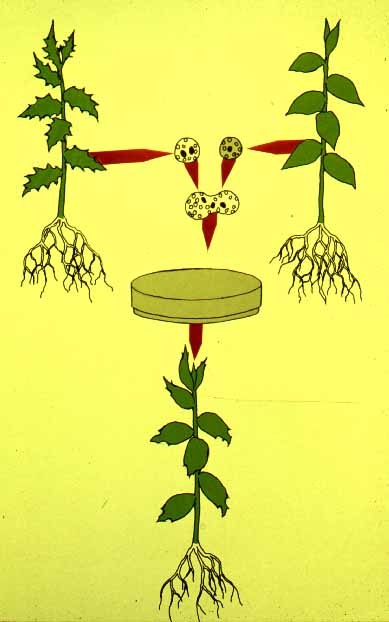 Development of  hybrid plants through the fusion of somatic protoplasts of two different plant species/varieties is called somatic hybridization
Somatic hybridization technique
1. isolation of protoplast
2. Fusion of the protoplasts of desired species/varieties
3. Identification and Selection of somatic hybrid cells
4. Culture of the hybrid cells
5. Regeneration of hybrid plants
Isolation of Protoplast 
(Separartion of protoplasts from plant tissue)
2. Enzymatic Method
1. Mechanical Method
1. Mechanical Method
Plant Tissue
Cells Plasmolysis
Microscope Observation of cells
Release of protoplasm
Removing cell wall
Collection of protoplasm
1. Mechanical Method
Used for vacuolated cells like onion bulb scale, radish and beet root tissues
Low yield of protoplast
Laborious and tedious process
Low protoplast viability
Enzymatic Method
Leaf sterlization, removal of
 epidermis
Plasmolysed 
cells
Plasmolysed 
cells
Pectinase +cellulase
Pectinase
Protoplasm 
released
Release of 
isolated cells
Protoplasm released
cellulase
Isolated 
Protoplasm
Enzymatic Method
Used for variety of tissues and organs including leaves, petioles, fruits, roots, coleoptiles, hypocotyls, stem, shoot apices, embryo microspores
 Mesophyll tissue - most suitable source 
 High yield of protoplast
 Easy to perform
 More protoplast viability
Protoplast Fusion
(Fusion of protoplasts of two different genomes)
1. Spontaneous Fusion
2. Induced Fusion
Intraspecific
Intergeneric
Chemofusion
Mechanical
 Fusion
Electrofusion
Spontaneous Fusion
Protoplast fuse spontaneously during isolation process mainly due to physical contact

Intraspecific produce homokaryones
Intergeneric have no importance
Induced Fusion
Chemofusion- fusion induced by chemicals

Types of fusogens
PEG
NaNo3
Ca 2+ ions
Polyvinyl alcohal
Induced Fusion
Mechanical Fusion- Physical fusion of protoplasts under microscope by using micromanipulator and perfusion micropipette
Electrofusion- Fusion induced by electrical stimulation
Pearl chain of protoplasts is formed by low strength electric field (10kv m-1) 
Fusion of protoplasts of pearl chain is induced by the application of high strength electric field (100kv m-1) for few microseco
Identification and Selection of somatic hybrid cells
Hybrid identification- Based on difference between the parental cells and hybrid cell with respect to 
Pigmentation 
Cytoplasmic markers 
Fluorochromes like FITC (fluoroscein isothiocyanate) and RITC (Rhodamine isothiocyanate) are used for labelling of hybrid cells
Presence of chloroplast
Nuclear staining
Heterokaryon is stained by carbol-fuschin, aceto-carmine or aceto-orcein stain
Hybrid Selection
(Several markers are used )

Genetic complementation
Phytotoxins 
Specific amino acid
Auxin autotrophy
Antibiotics
Auxotrophic and metabolic mutants
Chromosomal analysis
Herbicides
Culture of the hybrid cells
Hybrid cells are cultured on suitable medium provided with the appropriate culture conditions.
Regeneration of hybrid plants
Plants are induced to regenerate from hybrid calli 
These hybrid plants must be at least partially fertile, in addition to having some useful property, to be of any use in breeding schemes.
Advantages of somatic hybridization
Production of novel interspecific and intergenic hybrid
 Pomato (Hybrid of potato and tomato)
Production of fertile diploids and polypoids from sexually sterile haploids, triploids and aneuploids
Transfer gene for disease resistance, abiotic stress resistance, herbicide resistance and many other quality characters
Advantages of somatic hybridization
Production of heterozygous lines in the single species which cannot be propagated by vegetative means
Studies on the fate of plasma genes
Production of unique hybrids of nucleus and cytoplasm
Limitations of Somatic hybridization
Poor regeneration of hybrid plants
Non-viability of fused products
Not successful in all plants. 
Production of unfavorable hybrids
Lack of an efficient method for selection of hybrids
No confirmation of expression of particular trait in somatic hybrids
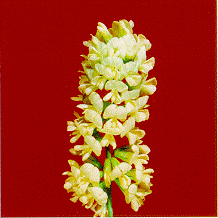 Thank
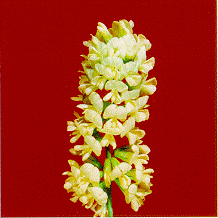 You